5 vs 5 Football tactics
November 13th, 2014
Hung Vo - CEO
Why we are always fail?
Individual
Strength
Techniques
Team work
Form
Strategy 
Tactics
1 vs 1: basic skills: pass or dribble
2 vs 2: 
Teamplay
cooperation
3 vs 3
shape
4 vs 4
Without goal keepers
5 vs 5
With goal keeper
Communication
Changes in available space & opportunities
Diamond form
Diamond form
Each one play half of the field
Save our stamina
Flexible
Clearly define the role
Play in possession
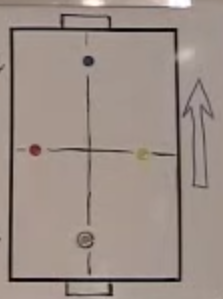 1 penetration
1 support
2 width

Mobility
Improvisation
Defense
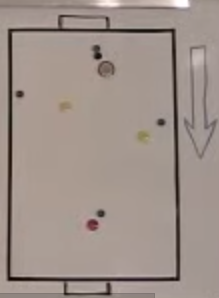 Pressure
Cover
Balance
Depth

Position of the ball
Position of opponents
Position of teammates
Area of the field
Meaning (state) of the game
Basic tasks
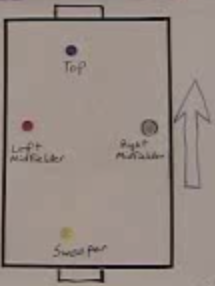 Conflicts in basic tasks
4 main moments
1 – our team in possession
2 – losing possession
3 – opponents in possession
4 – regaining possession

Open to interpretation
Basic Player Roles and Positions
Roles
1 – Goal scorer
2 – Play maker, who get the ball to the goal scorer
3 – Ball winner
4 – Goal keeper

Position
Center
Left
Right
Ahead of the ball
Behind the ball
References
https://www.youtube.com/playlist?list=PL4649287D1D40E872
https://www.youtube.com/playlist?list=PLCCFC8720E0DE3127